Projektové příležitosti a projektová podpora na PrF MU
4. května 2016, Právnická fakulta MU
Oddělení pro vědu, výzkum a projektovou podporu
Mgr. Ing. Jiří Jaroš (vedoucí, GAMU, GA ČR, nadace, SOČ, Visegrad Fund)
Ing. Eva Jarošová (zástupce, strukturální fondy, zahraniční programy, rozvojové programy)
Mgr. Magdalena Grolichová (interní projekty, FRMU, kvalifikační řízení, nástroje podpory vědy)
Mgr. Petr Hudeček (OP VVV, udržitelnost, Science Web, hodnocení VaV, interní projekty)
4. května 2016, Právnická fakulta MU
2
Tuzemské projektové příležitosti
4. května 2016, Právnická fakulta MU
3
Grantová agentura ČR
Prestižní vědecké projekty (profilace pro kvalifikační růst)
Stále zajímavá výše dotace na projekt
Výzvy březen 2016. Na podzim vhodné pomalu začít s přípravou (zvláště u projektů s partnery)
Pro PrF relevantní zejména tzv. standardní granty; u juniorských projektů často nemáme splněnu podmínku půlroční stáže v zahraničí
URL: www.gacr.cz
4. května 2016, Právnická fakulta MU
4
Grantová agentura MU
Uvnitř univerzity prestižní projekty
Důraz na mezioborovost – zapojení více fakult
Každý rok podpořeny 4 projekty, na tři roky, alokace 5 mil. Kč
Důležité spojení s nehumanitními obory
Projekty relativně snadné na administraci
Výzvy budou pravděpodobně od 1. října 2016
S přípravou nutné začít již nyní – témata musí být nosná s pečlivě popsanou spoluprací zapojených HS
URL: http://vyzkum.rect.muni.cz/cs/grantova-agentura-mu
4. května 2016, Právnická fakulta MU
5
Nadace
Různé subjekty, např.: 
Nadace Hugo Grotius (http://www.hugogrotius.cz/); výzvy na jaře; dotace 30 – 500 tis. Kč
Nadace "Nadání Josefa, Marie a Zdeňky Hlávkových" (http://www.hlavkovanadace.cz/); výzvy na jaře; dotace, stipendia 
Vzdělávací nadace Jana Husa (http://www.vnjh.cz/); výzvy na jaře; dotace – 180 tis. Kč; stipendia
Nadační fond NEURON (http://www.nfneuron.cz/cs/) popularizace vědy


U nadací často omezení věkem – 35 let
4. května 2016, Právnická fakulta MU
6
Fond rozvoje MU
Pedagogické projekty vyhlašované rektorem MU
Zaměřeno na inovace předmětů či vytvoření předmětů nových
Alokace na projekt min. 50 – 100 tis. Kč na jeden rok
Podpořeny nesmí být aktivity zaměřené čistě na vědu
Výzva bude vyhlášena zřejmě 1. října 2016
Projekty vhodné začít plánovat po prázdninách

Pro rok 2016 se přihlásilo 339 žádostí z MU. 
K realizaci bylo vybráno  147 projektů(alokace 12.037 tis. Kč.) 

URL: http://projekty.rect.muni.cz/cs/fond-rozvoje-mu
4. května 2016, Právnická fakulta MU
7
Zahraniční projektové příležitosti
4. května 2016, Právnická fakulta MU
8
Mezinárodní Visegradský fond
Vědecká výměna a výzkum, školství…
Malé granty 
Max. 6 000 Euro, (70 % celkových nákladů) 
1. března, 1. června, 1. září a 1. prosince
Délka trvání až 6 měsíců

Standardní granty  
6 001 Euro a výše (70 % celkových nákladů) , průměr €10–15,000
15. března, 15. září
Délka trvání až 12 měsíců
více zde: http://visegradfund.org/grants/
4. května 2016, Právnická fakulta MU
9
Horizon 2020
Společenské výzvy
	Zdraví, demografické změny a životní pohoda (wellbeing)
	Potravinové zabezpečení, udržitelné zemědělství, mořský výzkum a bioekonomika
	Zajištěná, čistá a účinná energie
	Inteligentní, ekologická a integrovaná doprava
	Ochrana klimatu, životní prostředí, účinné využívání zdrojů, suroviny
	Evropa v měnícím se světě: inkluzivní, inovativní a reflektivní společnosti
	Bezpečné společnosti: ochrana svobody a bezpečnost Evropy a jejích občanů
více zde: http://www.h2020.cz/cs
4. května 2016, Právnická fakulta MU
10
Horizon 2020
Vynikající věda
Evropská výzkumná rada (ERC)
Budoucí a vznikající technologie (FET)
Akce Marie Skłodowska-Curie (MSCA)
Evropské výzkumné infrastruktury (včetně e-infrastruktur)
4. května 2016, Právnická fakulta MU
11
Akce "Marie Skłodowska-Curie"
Inovativní školící sítě (Innovative Training Networks - ITN) 
Ph.D. studenti 
 otevřená 15.9.2016 - 10.1.2017

Individuální vědecko-výzkumné pobyty pro zkušené výzkumné pracovníky (Individual Fellowships - IF)
výzkumní pracovníci formou mezinárodní a mezisektorové mobility 
otevřená do 14.9.2016 

Výměnné pobyty (Research and Innovation Staff Exchange, RISE)
mezinárodní a mezisektorové výměnné pobyty (od začínajících až po zkušené výzkumné pracovníky, případně řídících, administrativních a technických pracovníků) v rámci společného projektu
otevřená 1.12.2016 - 5.4.2017
4. května 2016, Právnická fakulta MU
12
Akce "Marie Skłodowska-Curie"
Spolufinancování regionálních, národních a mezinárodních programů (COFUND) 
individuální vědecko-výzkumné pobyty zkušených výzkumných pracovníků i doktorandů 
financování jen některých kategorií a do 50% nákladů, možné dofinancovat ze SF) 
 již otevřená do 29.9.2016

Evropská noc vědců
více zde: http://ec.europa.eu/research/mariecurieactions/index_en.htm
4. května 2016, Právnická fakulta MU
13
European Commission- (DGs)
Justice, home affairs and citizens' rights
Citizenship
Fight against fraud
Home Affairs
Justice
External relations and foreign affairs
Common Foreign Security Policy
Development and Cooperation
Enlargement
Foreign policies
Humanitarian aid
Economy, finance and tax
Competition
Economy
Fight against fraud
Financial services
Taxation and custom union
více zde: http://ec.europa.eu/contracts_grants/grants_en.htm
4. května 2016, Právnická fakulta MU
14
Zahraniční spolupráce MŠMT
MOBILITY MŠMT 
(Francie, Rakousko, Mongolsko, Lotyšsko, Německo, Slovensko, Tchajwan, Egypt, Argentina, Vietnam) 
Česko – bavorská spolupráce, Česko – izraelská spolupráce 
KONTAKT II (Spojené státy americké, Rusko, Japonsko, Čínská lidová republika, Izrael, Indie, Jižní Korea)  INGO II (INGO 2 INFRA, INGO - Poplatek), EUPRO (infrastruktura sloužící mezinárodní spolupráci), GESHER/MOST (Aplikovaný výzkum, Izrael)
http://www.msmt.cz/vyzkum-a-vyvoj/podpora-mezinarodni-spoluprace-ve-vavai
4. května 2016, Právnická fakulta MU
15
Další možnosti grantů
SCOPES (Scientific co-operation between Eastern Europe and Switzerland) 
Program švýcarsko-české spolupráce 
Fulbright 
COST
Mobility a granty financované soukromým sektorem (AXA foundation and scholarship, Stipendium Loreal, fellowship Canon…) 

http://www.snf.ch/en/funding/calls-for-proposals/Pages/default.aspx
http://www.fulbright.cz/
http://www.cost.eu/COST_Actions
http://www.swiss-contribution.cz/
4. května 2016, Právnická fakulta MU
16
Strukturální fondy 2014 - 2020
4. května 2016, Právnická fakulta MU
17
Strukturální fondy 2014-2020
začátek nového období 1. 1. 2014
10 národních operačních programů (OP) a 10 přeshraničních, mezinárodních a nadnárodních OP
vyhlášení prvních podzim 2015
zahájení prvních projektů IIQ 2016







více zde: http://www.strukturalni-fondy.cz
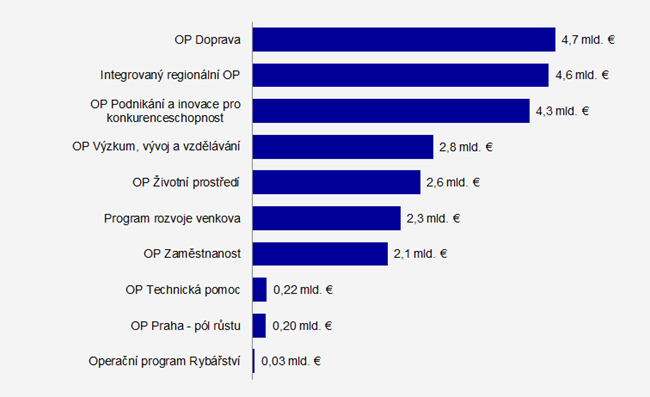 Zdroj: http://www.strukturalni-fondy.cz/cs/Fondy-EU/2014-2020/Operacni-programy
4. května 2016, Právnická fakulta MU
18
OP Výzkum, vývoj a vzdělávání (OP VVV)
„…rozvoj lidských zdrojů pro znalostní ekonomiku a udržitelný rozvoj v sociálně soudržné společnosti…“(zdroj: http://www.strukturalni-fondy.cz/cs/Fondy-EU/2014-2020/Operacni-programy/OP-Vyzkum,-vyvoj-a-vzdelavani-%281%29) 

4 prioritní osy (PO):
PO 1 Posilování kapacit pro kvalitní výzkum
PO 2 Rozvoj VŠ a lidských zdrojů pro výzkum a vývoj
PO 3 Rovný přístup ke kvalitnímu předškolnímu, primárnímu a sekundárnímu vzdělávání
PO 4 Technická pomoc
4. května 2016, Právnická fakulta MU
19
Zamýšlené dopady OP VVV
kvalita, internacionalizace, inkluze, relevance
zvýšení počtu a kvality výsledků (mezinárodně uznávaných bibliografických i aplikovaných)
navázání a rozvoj strategických partnerství se světově prestižními vědeckými pracovišti 
zvýšení účasti v mezinárodních programech (např. H2020) a realizace společných projektů 
větší otevřenost a dostupnost infrastruktur VaV (tzv. „open access“)
posílení interdisciplinarity a vznik mezioborově zaměřených týmů a projektů
posílení orientace VaV na společenské výzvy a rozvoj spolupráce s aplikačním sektorem
4. května 2016, Právnická fakulta MU
20
OP VVV – otevřené a plánované výzvy 2016
indikativní plán výzev sestavený na počátku r. 2016
výzvy nabírají standardně zpoždění

do 2/9/2016 - Rozvoj výzkumně zaměřených studijních programů
do 30/8/2016 – strategické projekty MU

6/2016 - Dlouhodobá mezisektorová spolupráce
10/2016 - Celoživotní vzdělávání na VŠ
12/2016 – Mezinárodní mobility
12/2016 - Mezisektorové mobility
4. května 2016, Právnická fakulta MU
21
Další operační programy - národní
Integrovaný regionální OP
zdravotnictví, doprava, vzdělávání, eGovernment
např. eSecurity ve spolupráci s krajem

OP Podnikání a inovace pro konkurenceschopnost
spolupráce s průmyslem a aplikační sférou
např. projekty na ochranu práv průmyslového vlastnictví
vysoká míra spolufinancování

OP Zaměstnanost
zaměstnanost, sociálního začleňování, veřejná správa
např. projekty na podporu rovnosti žen a mužů v ČR mimo hl. město Prahu
…
4. května 2016, Právnická fakulta MU
22
Další OP – přeshraniční
OP Přeshraniční spolupráce SR – ČR
Trnavský, Trenčianský, Žilinský kraj
PO 1 Využívání inovačního potenciálu (např. celoživotní vzdělávání)
PO 3 Rozvoj místních iniciativ
Výzvy otevřeny do 25. 7. 2016

OP Přeshraniční spolupráce Rakousko – ČR
Niederösterreich (severní část), Oberösterreich, WIEN
PO 1 Posílení výzkumu, technologického rozvoje a inovací (např. sdílení výzkumných kapacit…)
PO 3 Rozvoj lidských zdrojů (např. celoživotní vzdělávání)
4. května 2016, Právnická fakulta MU
23
Strukturální fondy a Právnická fakulta MU
PrF jako žadatel např. OP VVV
PrF jako součást celouniverzitních projektů (OP VVV)
PrF jako partner jiných projektů (jednotlivá pracoviště mohou být zapojena v projektech jiných žadatelů)  OP VVV a další


právní aspekty xy
celoživotní vzdělávání
poradenství, kliniky…
4. května 2016, Právnická fakulta MU
24
Normy VaV, cílové odměny
4. května 2016, Právnická fakulta MU
25
Cílové odměny za internacionalizaci v oblasti publikací
sdělení děkana č. 2/2016

odměna za publikaci v zahraničí může být udělena akademickým pracovníkům za zahraniční publikaci mimo SR

a) v časopise pozitivně bodovaném dle metodiky RIV (SCOPUS, Web of Knowledge – WOS, ERIH)
b) v zahran. sborníku z konference (indexován ve Web of Knowledge, SCOPUS) 
c) ve formě vědecké monografie, příp. pasáže v ní
4. května 2016, Právnická fakulta MU
26
Cílovou odměnu lze získat za podmínek, že dílo:

bylo zavedeno do systému IS MUNI v podobě uznatelné pro RIV (výlučně pro fakultu),
nebylo vytvořeno s jinou formou podpory fakulty (např. zajištění překladu na přímé náklady PrF MU nebo v rámci projektu specifického výzkumu, čerpání podpory pro výjezdy na konference, podpora v rámci dřívějších sdělení děkana o stanovení cílových odměn za internacionalizaci v oblasti publikací),
nebylo zpracováno v rámci vědeckého či obdobného projektu (projektu OPVK, GAČR, TAČR, MŠMT, FRMU, GAMU, katedrového projektu atp.),
neobsahuje dedikaci na žádný projekt uvedený ad c).

 sběr pro publikované položky do 13.11.2016, do 12.2.2017
 email: publikace@law.muni.cz
4. května 2016, Právnická fakulta MU
27
Cílové odměny za zpracování grantového projektu
sdělení děkana č.1/2016
odměna za zpracování grantového projektu podaného za fakultu (typ projektů TAČR, GAČR, GAMU, apod.) 
netýká se projektů pedagogického typu (FRMU, nadačních projektů směřujících do oblasti pedagogické)
4. května 2016, Právnická fakulta MU
28
Zdroje informací
Newsletter VaV (http://science.law.muni.cz/content/cs/oddeleni-pro-vav/newslettery/) 
Vědecký web PrF MU (http://science.law.muni.cz)
Individuální konzultace
Manuál navrhovatele a řešitele projektů na PrF MU 
Formulář projektového návrhu

URL:http://science.law.muni.cz/content/cs/oddeleni-pro-vav/projektova-podpora/
29
4. května 2016, Právnická fakulta MU
Zdroje informací
Na projektech se s námi podílí i paní tajemnice, EO, doktorské oddělení (specifický výzkum) atd. 

Záměr projektu je potřeba dopředu komunikovat – probíhá formální kontrola ze strany oddělení, pak kontrola vedení

Není možné podávat projekt zavazující fakultu bez kontroly a podpisů tzv. průvodních listů
4. května 2016, Právnická fakulta MU
30
Děkujeme za pozornost
vedavyzkum@law.muni.cz
4. května 2016, Právnická fakulta MU
31